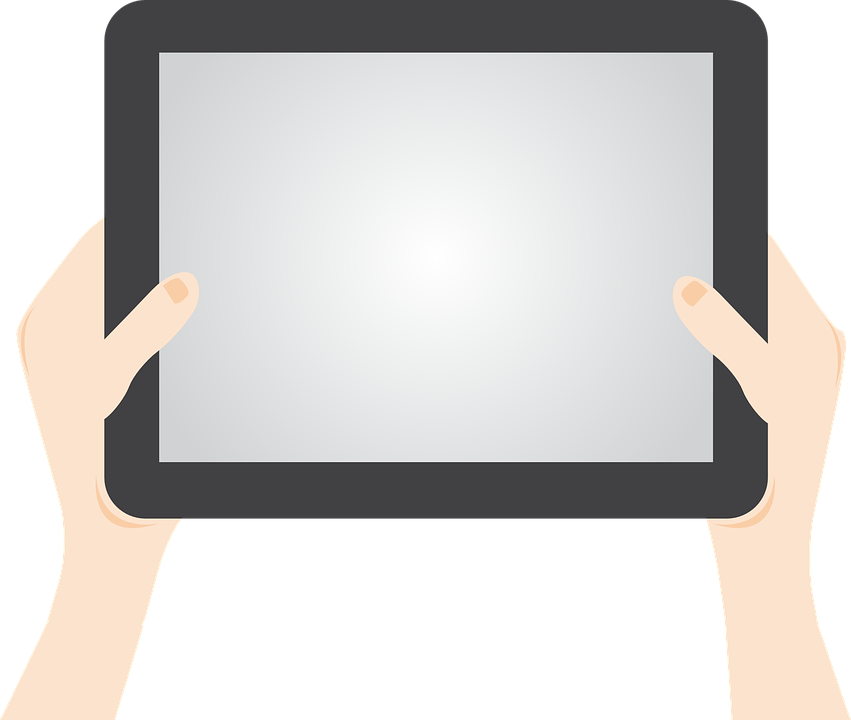 Library Ebook 
Working Group
Advisory Board
SimplyE for Consortia
Workstream
Projects
LEAP
Marketplace
Distributors
SimplyE
Related Orgs
Operational Readiness
Open eBooks
Outreach &
Advocacy
Enki
Publishers
Tech Functionality
Vendors
Content
Amigos
DCWG
Governance
Ebook Super Friends
ASCLA
Bookstores
ReadersFirst
[Speaker Notes: Layout of library ebook ecosystem]
Ebook Working Group
SimplyE for Consortia
LEAP
Marketplace
Distributors
SimplyE
Operational Readiness
Open eBooks
Outreach &
Advocacy
Publishers
Tech Functionality
Vendors
Content
DCWG
Governance
Ebook Super Friends
ASCLA
Bookstores
ReadersFirst
Library Ebook “Super Friends” Advisory Board
A small group of leaders tasked with: 
driving momentum toward a national digital strategy
offering input where needed
facilitating connections within community
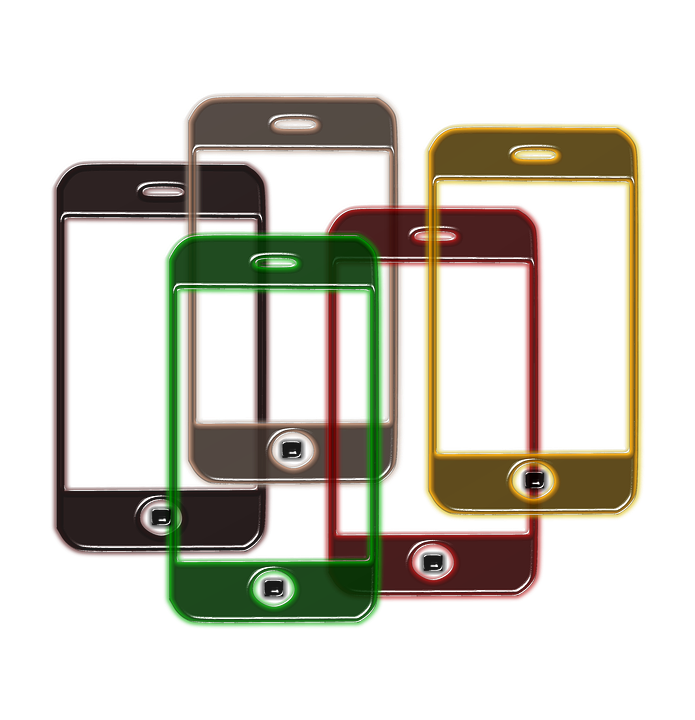 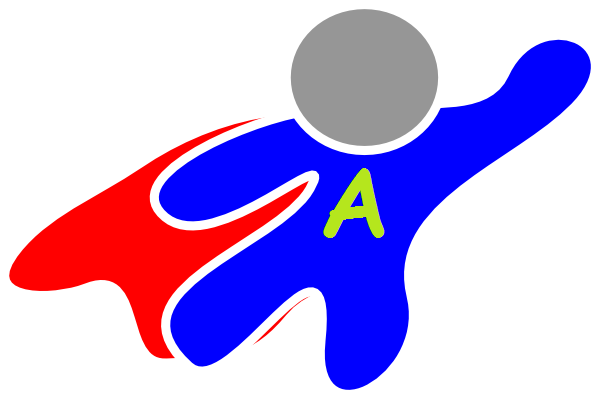 Workstreams
Tech
Functionality
Content
-indie & self pub
-licensing models
-alternative formats
-public domain
-test products
-prioritize features
Governance
- offer recommendations on library-owned products and organization
-advise on digital content projects
Outreach &
Advocacy
Operational Readiness
- promote initiatives to larger community
-recruit  members
-identify opportunities
-business operation
[Speaker Notes: Workstreams provide the support for our projects. Allow for streamlining efforts across projects. They are comprised of all librarians willing to volunteer. In many cases, the workstreams already exist!]
Projects
SimplyE
SimplyE for Consortia
Amigos
Enki
LEAP
Marketplace
Open eBooks
[Speaker Notes: Workstreams can support these projects. What else?]
List of super friend inputs
Groups
Readersfirst 
ALA DCWG 
ASCLA
GWLA
Charlotte Initiative
ICOLC
Thematic workstreams 
Interoperablity 
Communication and advicacy
Projects  
LEAP 
SimplyE 
 SimplyE for K12
SimplyE for Reseach
Partners/Related work
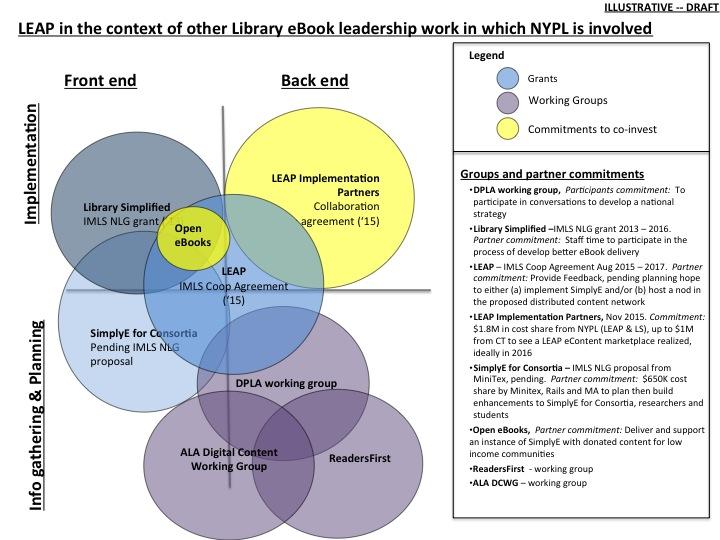 Other orgs:
-ASCLA
-GWLA
-Charlotte Initiative
-ICOLC
[Speaker Notes: This graphic represents projects NYPL is working on; what other large-scale, collaborative, and/or nationally scoped ebook groups and projects are there?]
Communication strategies
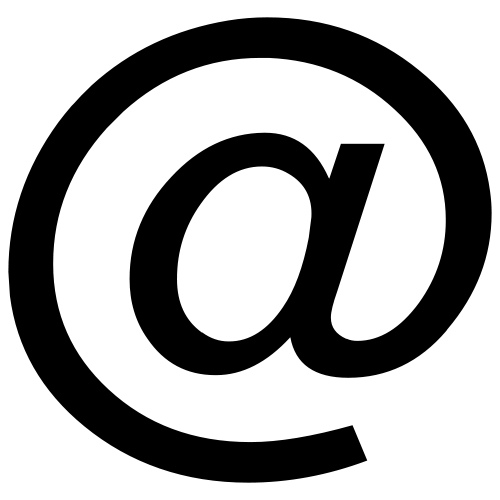 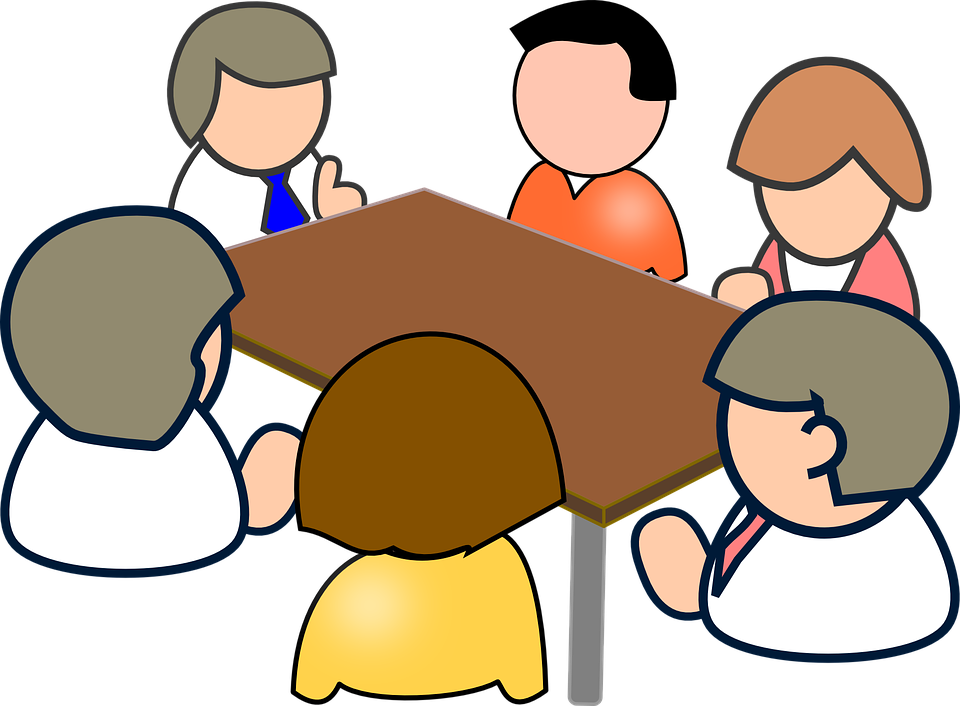 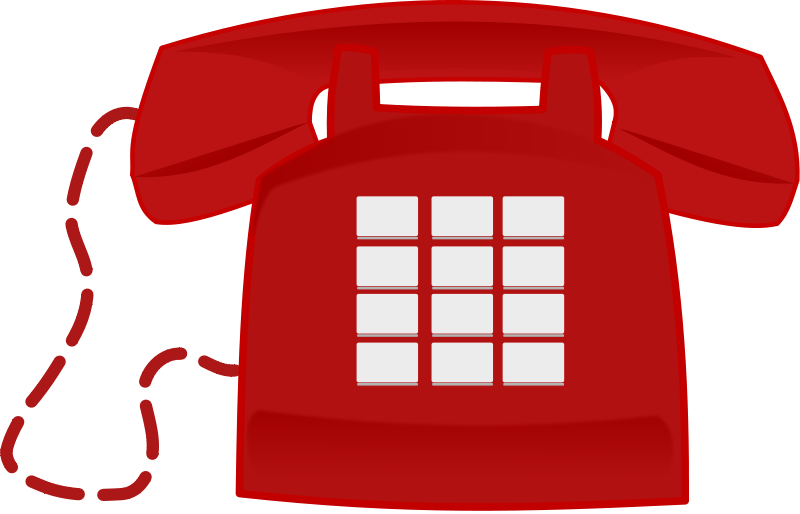 Phone call
Listserv
Face to face meetings
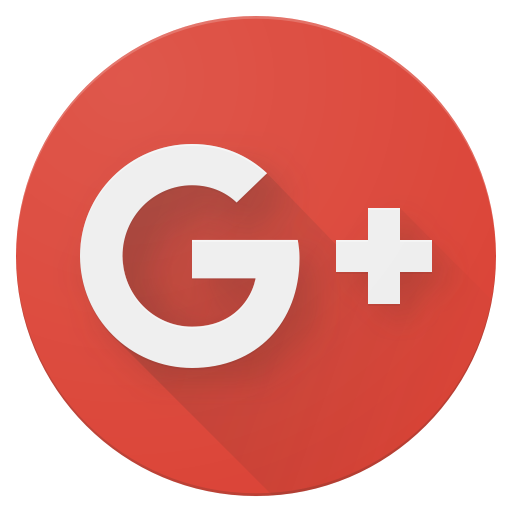 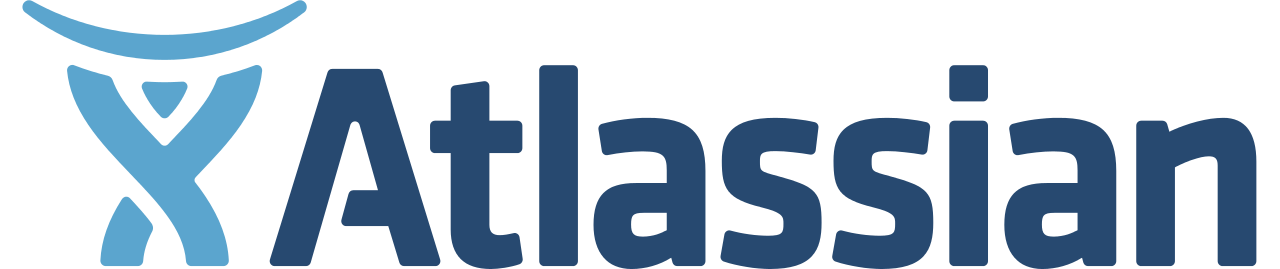 Google+ community
Wiki space
[Speaker Notes: Need to remain accessible and transparent
Regular phone calls for each workstream?
Listserv for sharing information with larger community
Face 2 face meeting each quarter
Community conversations on Google+
Final products live on Wiki space]